ΔΟΜΗ ΑΤΟΜΟΥ
Πρότυπο BOHR
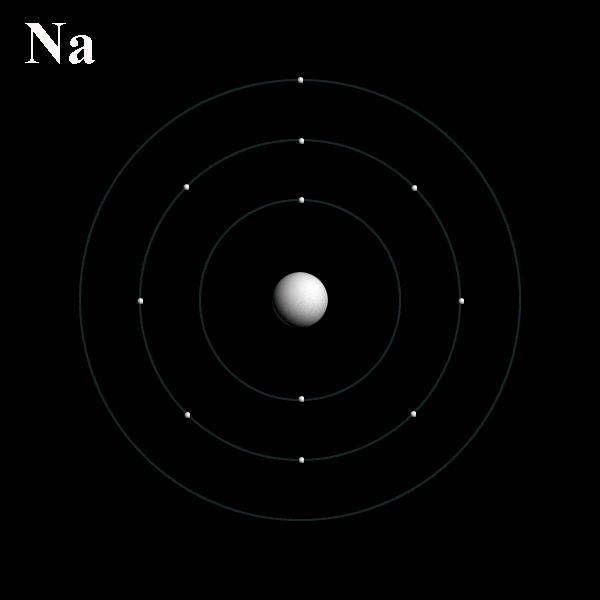 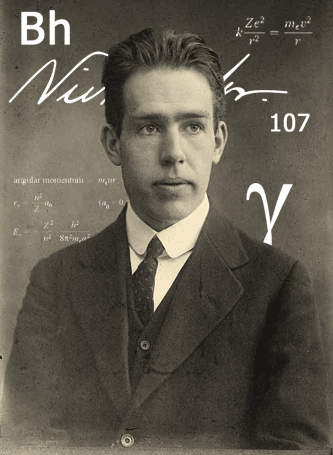 Niels Bohr, Δανία 1913
ΔΟΜΗ ΑΤΟΜΟΥ
Πρότυπο BOHR
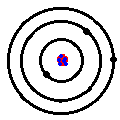 Στον πυρήνα είναι συγκεντρωμένη πρακτικά η μάζα του ατόμου.

Τα ηλεκτρόνια κινούνται σε καθορισμένες κυκλικές τροχιές γύρω από πυρήνα (στιβάδες)
. 
Nobel Φυσικής : 1922

Προς τιμή του : 107Bh ( Μπόριο )
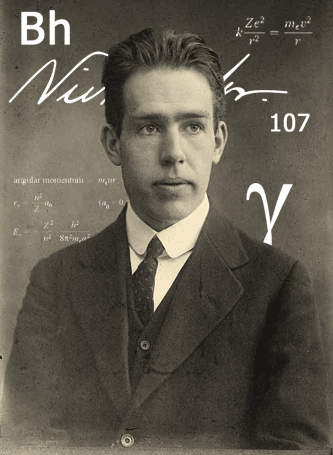 2.1. ΗΛΕΚΤΡΟΝΙΚΗ ΔΟΜΗ ΑΤΟΜΩΝ
Πρότυπο BOHR
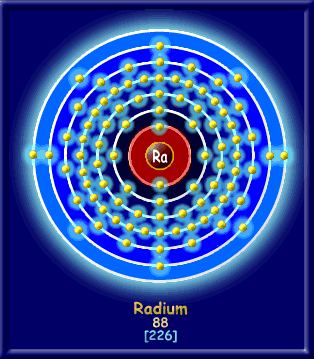 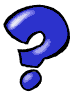 Πως κατανέμονται τα ηλεκτρόνια (e-) στις κυκλικές τροχιές (στιβάδες) ;
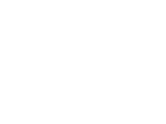 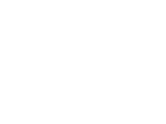 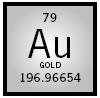 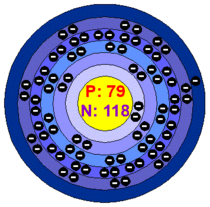 2.1. ΗΛΕΚΤΡΟΝΙΚΗ ΔΟΜΗ ΑΤΟΜΩΝ
Πρότυπο BOHR
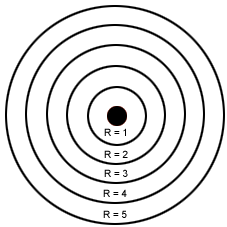 N
O
P
M
K
L
Αύξηση ενέργειας
5
3
1
4
6
2
Αύξηση ενέργειας
2.1. ΗΛΕΚΤΡΟΝΙΚΗ ΔΟΜΗ ΑΤΟΜΩΝ
Πρότυπο BOHR
1) Τα ηλεκτρόνια τείνουν να καταλαμβάνουν στιβάδες με τη μικρότερη ενέργεια (αρχή ελαχίστης ενέργειας). 

Δηλαδή οι στιβάδες συμπληρώνονται σύμφωνα με τη σειρά που αυξάνεται η ενέργεια τους (K < L < M < N < O < P < Q …).
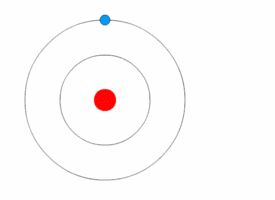 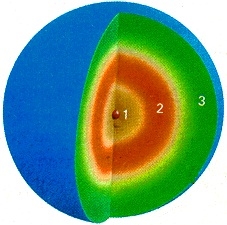 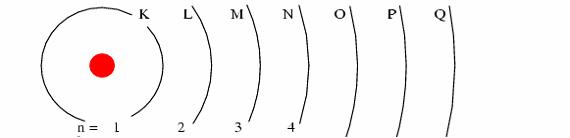 Αύξηση ενέργειας
2.1. ΗΛΕΚΤΡΟΝΙΚΗ ΔΟΜΗ ΑΤΟΜΩΝ
Πρότυπο BOHR
2) O μέγιστος αριθμός ηλεκτρονίων που μπορεί να πάρει καθεμία από τις τέσσερις πρώτες στιβάδες, δίνεται από τον τύπο 2n2, όπου n = 1, 2, 3, 4 είναι ο κύριος κβαντικός αριθμός, δηλαδή ο αριθμός της στιβάδας.
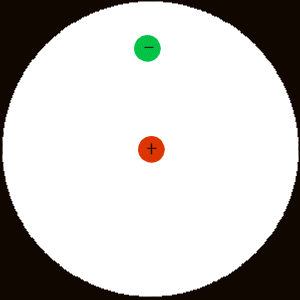 2
2.12 =
8
2.22 =
2.32 =
18
2.42 =
32
2.1. ΗΛΕΚΤΡΟΝΙΚΗ ΔΟΜΗ ΑΤΟΜΩΝ
Πρότυπο BOHR
3) H εξωτερική στιβάδα ενός ατόμου (η τελευταία στιβάδα) δεν μπορεί να έχει περισσότερα από 8 ηλεκτρόνια. 
Αν η εξωτερική στιβάδα είναι η Κ, συμπληρώνεται με 2 ηλεκτρόνια.












4) Η προτελευταία στιβάδα δεν μπορεί να έχει περισσότερα από  18 ηλεκτρόνια, αλλά ούτε και λιγότερα από 8. 
Αν η προτελευταία στιβάδα είναι η Κ, συμπληρώνεται με δύο ηλεκτρόνια.
Πρώτα συμπληρώνουμε τη στιβάδα Κ με 2 ηλεκτρόνια, μετά τη στιβάδα L με 8 ηλεκτρόνια κ.ο.κ. μέχρι να κατανεμηθούν όλα τα ηλεκτρόνια του ατόμου.
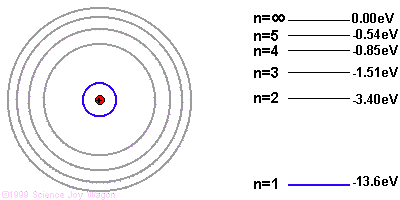 2.1. ΗΛΕΚΤΡΟΝΙΚΗ ΔΟΜΗ ΑΤΟΜΩΝ
Πρότυπο BOHR
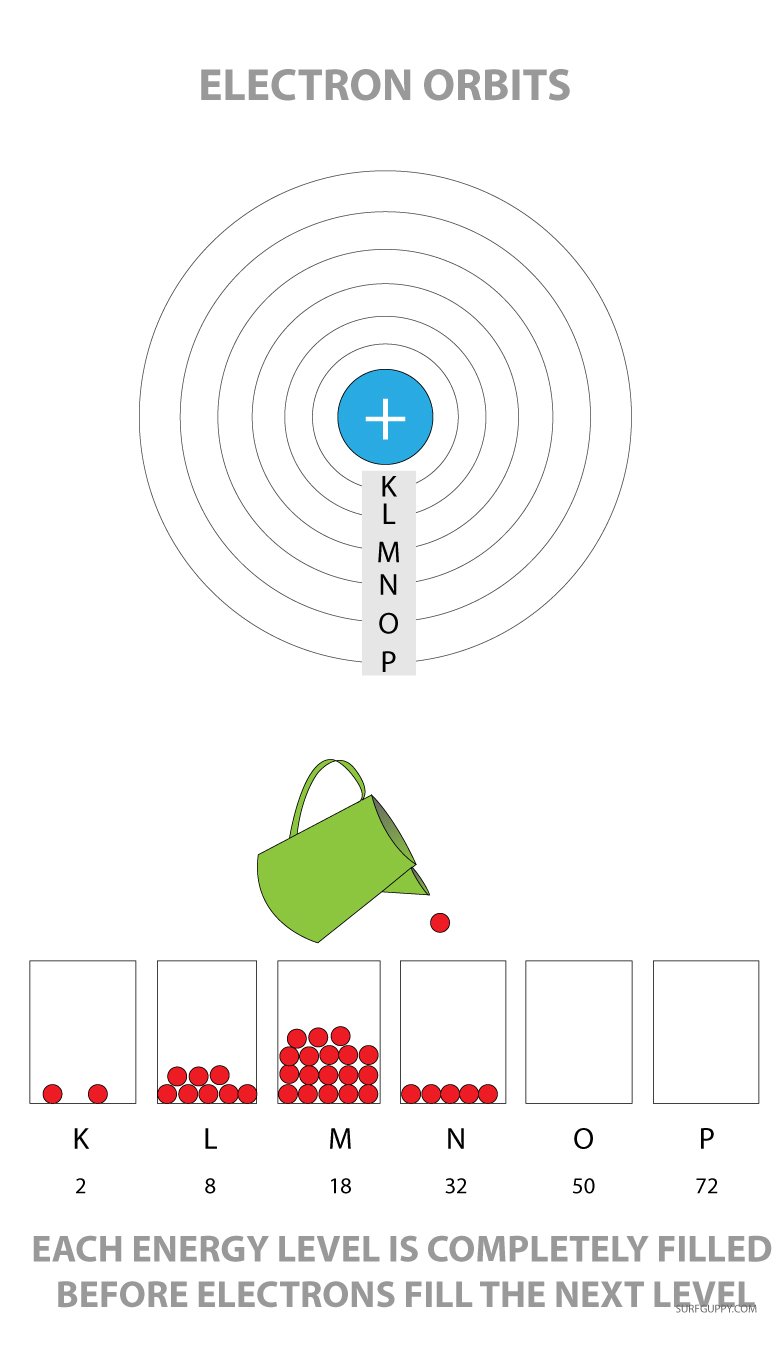 2.1. ΗΛΕΚΤΡΟΝΙΚΗ ΔΟΜΗ ΑΤΟΜΩΝ
Πρότυπο BOHR
2.1.1. α)
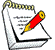 Εξωτερική στιβάδα
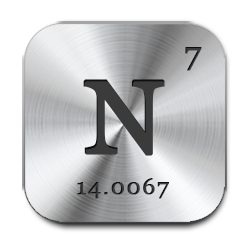 7Ν
2
5
Κ(    )
L(    )
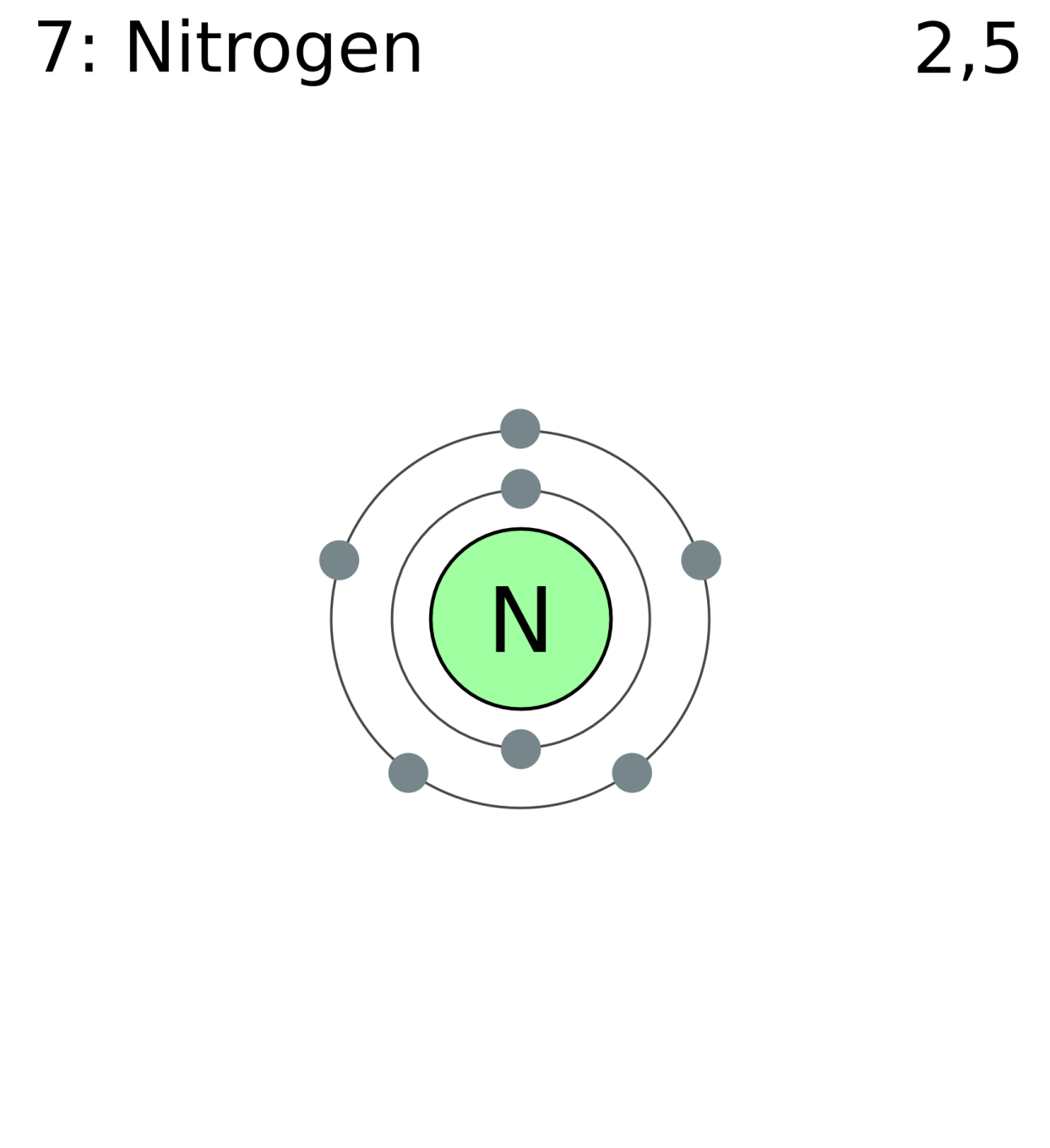 2.1. ΗΛΕΚΤΡΟΝΙΚΗ ΔΟΜΗ ΑΤΟΜΩΝ
Πρότυπο BOHR
Εξωτερική
2.1.1.  β)
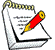 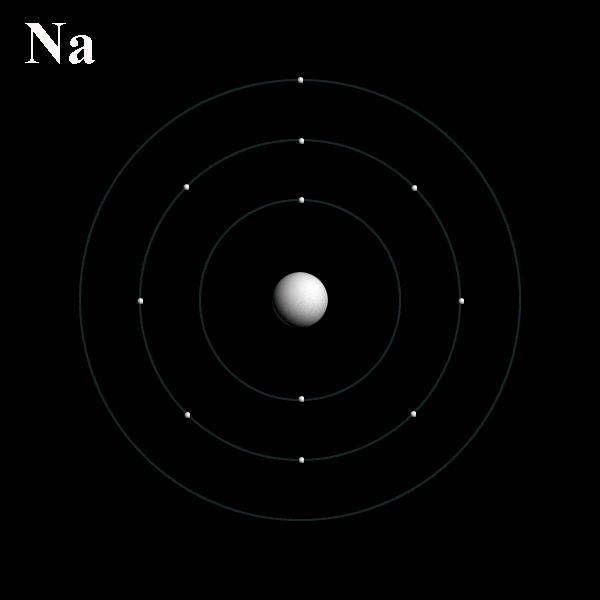 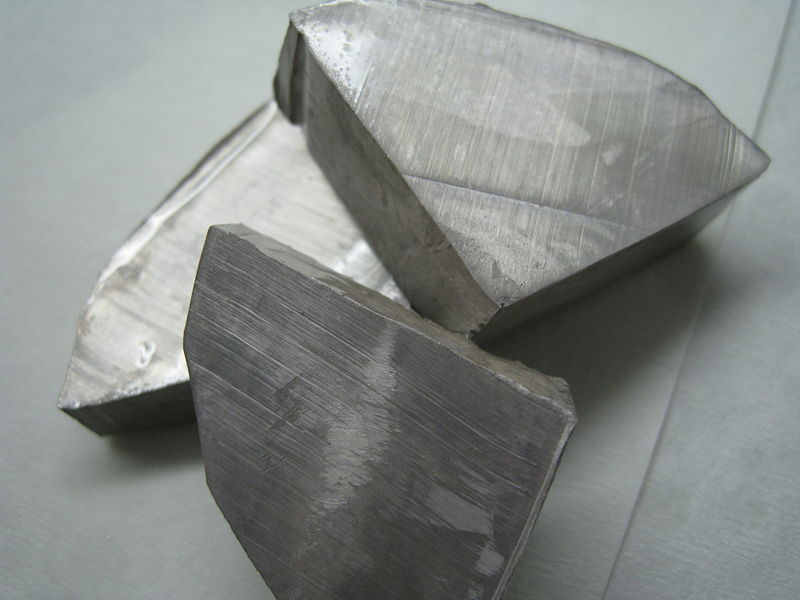 8
1
11Να
2
L(    )
L(    )
M(    )
M(    )
Κ(    )
Κ(    )
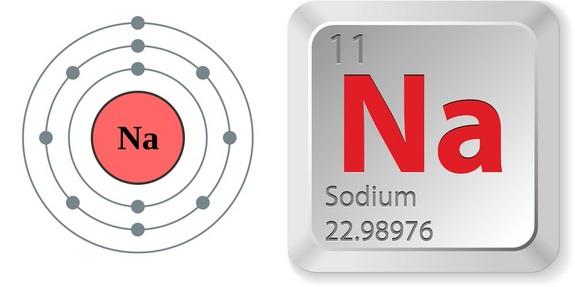 2.1. ΗΛΕΚΤΡΟΝΙΚΗ ΔΟΜΗ ΑΤΟΜΩΝ
Πρότυπο BOHR
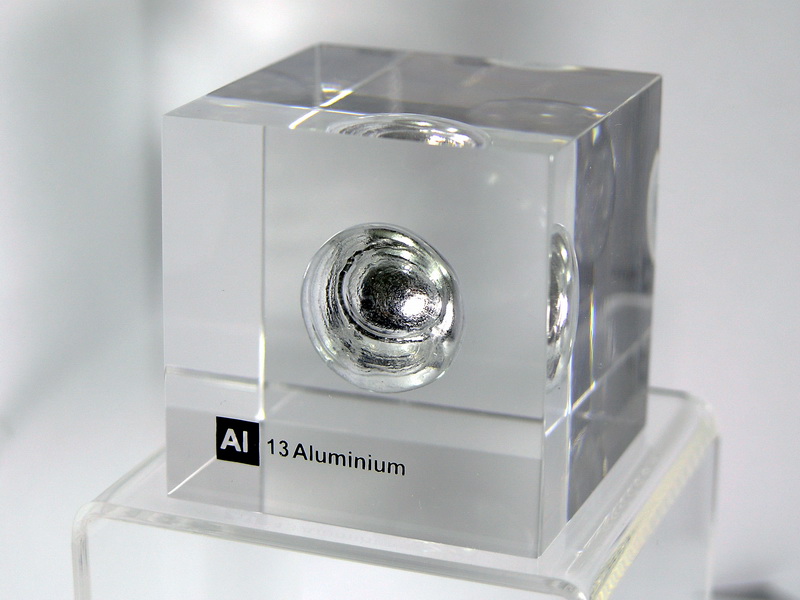 2.1.1. δ)
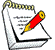 Εξωτερική
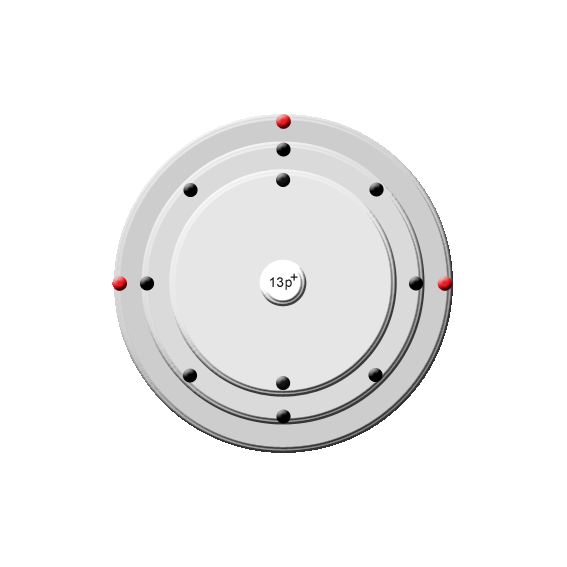 13Αl
2
8
3
L(    )
Κ(    )
M(    )
2.1. ΗΛΕΚΤΡΟΝΙΚΗ ΔΟΜΗ ΑΤΟΜΩΝ
Πρότυπο BOHR
Προηγούμενη εξωτερικής
18 ή 8 e-
2.1.1.  γ)
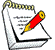 Εξωτερική
Εξωτερική;
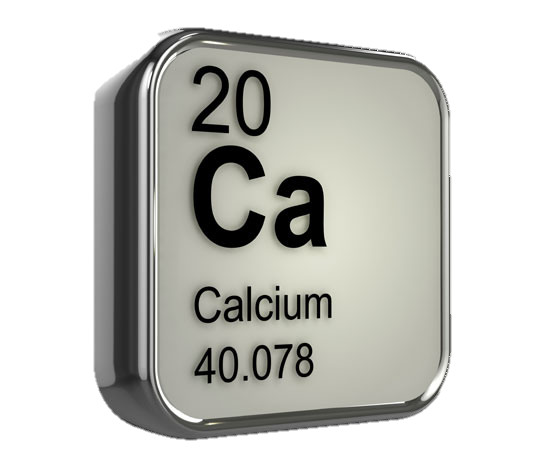 2
2
8
10
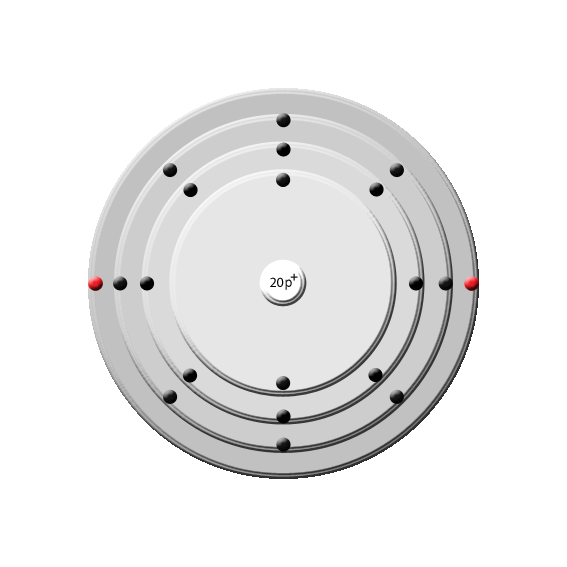 8
L(    )
Κ(    )
M(       )
20Cα
N(    )
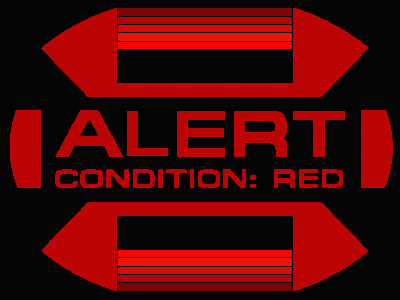 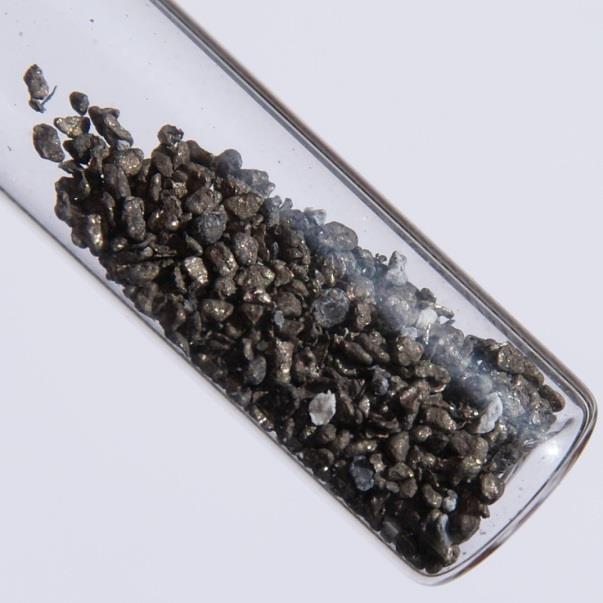 2.1. ΗΛΕΚΤΡΟΝΙΚΗ ΔΟΜΗ ΑΤΟΜΩΝ
Πρότυπο BOHR
Εξωτερική
στιβάδα
Προηγούμενη εξωτερικής
2.1.1.  ε)
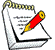 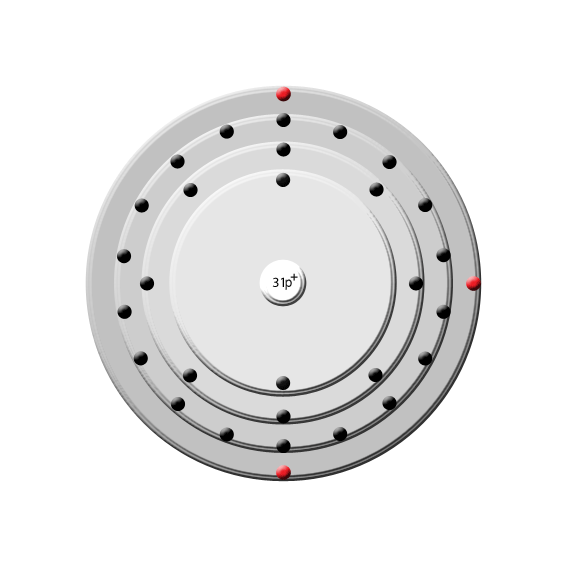 18
3
2
8
31Gα
L(    )
Κ(    )
M(      )
N(    )
31e-
29e-
21e-
3e-
0e-
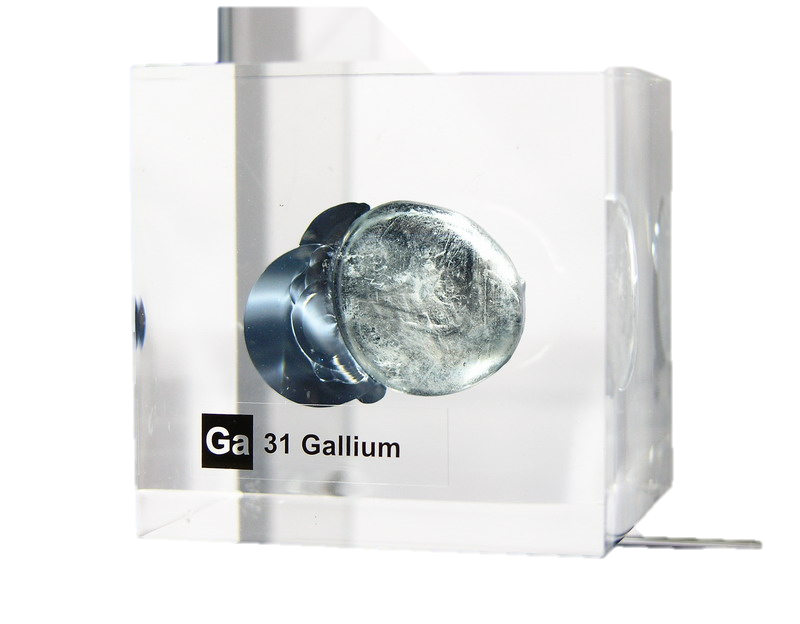 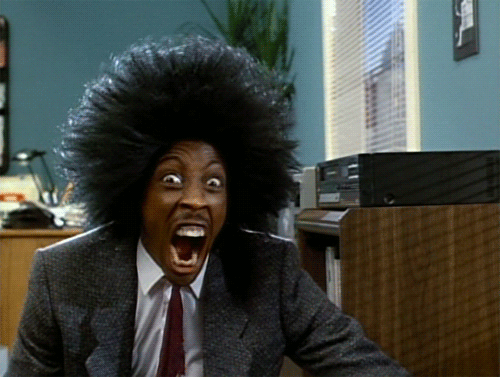 2.1. ΗΛΕΚΤΡΟΝΙΚΗ ΔΟΜΗ ΑΤΟΜΩΝ
Πρότυπο BOHR
2.1.2.
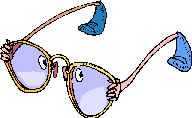 53Ι
2
18
7
8
25
18
Κ(    )
N(      )
L(    )
M(      )
Ο(      )
0 
 e―
7 
 e―
53  
e―
43  e―
51  e―
25 
 e―
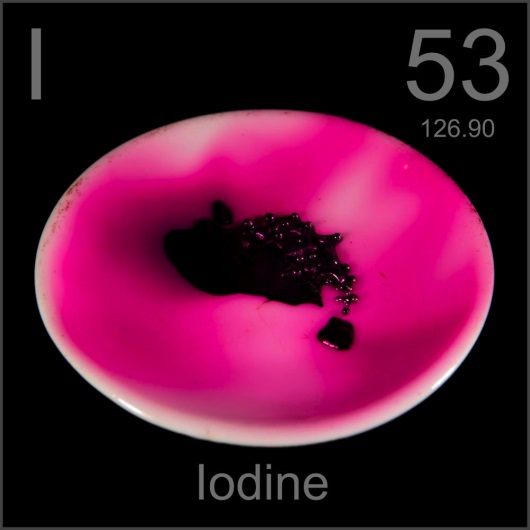 Προηγούμενη εξωτερικής 
18 ή 8 e-
Εξωτερική;
Εξωτερική
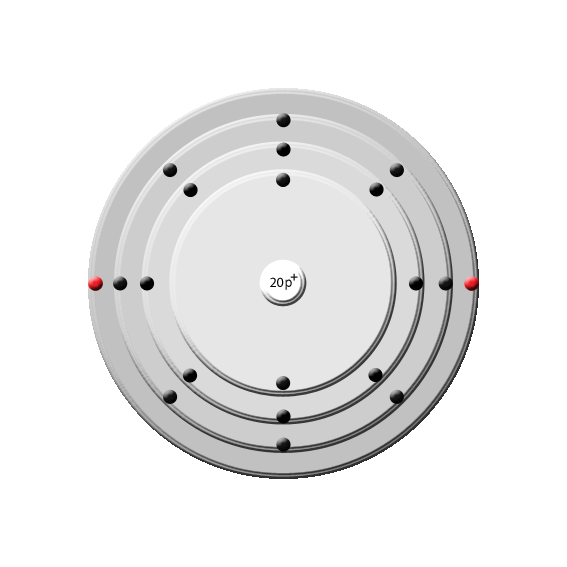 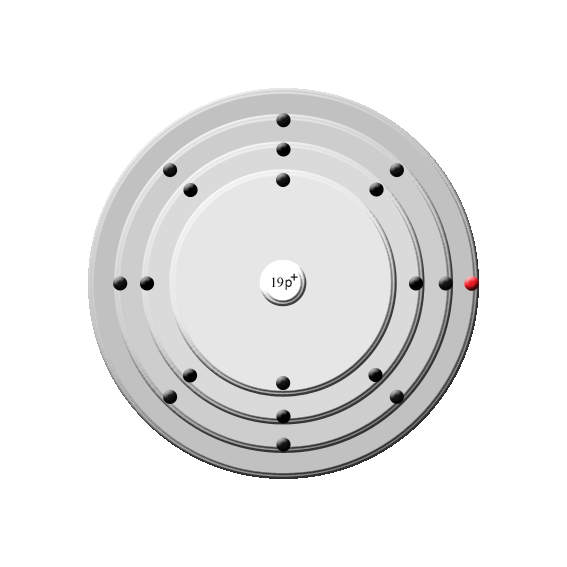 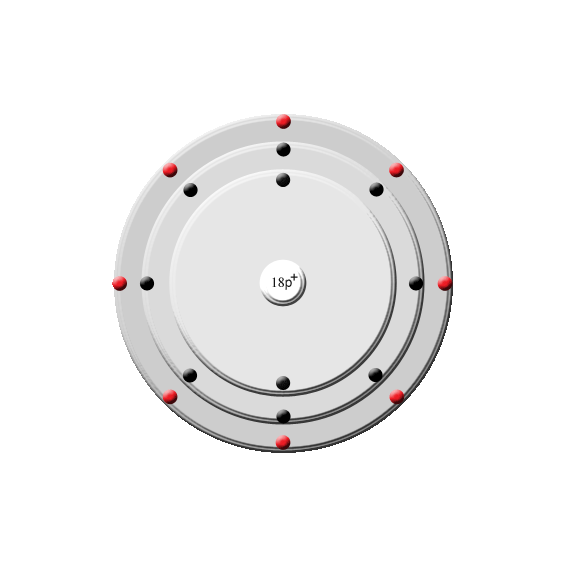 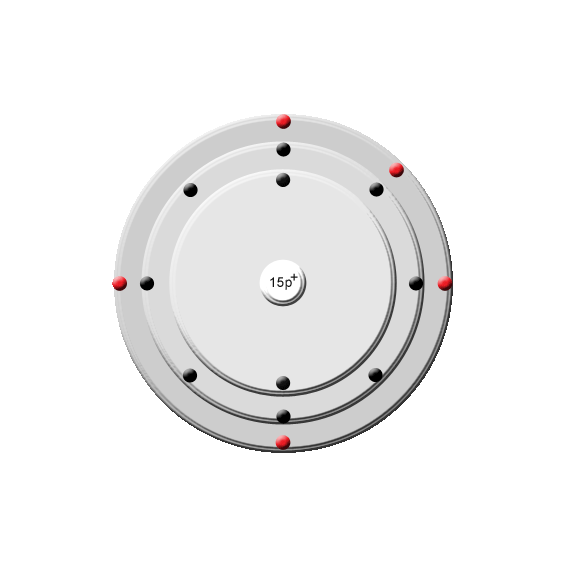 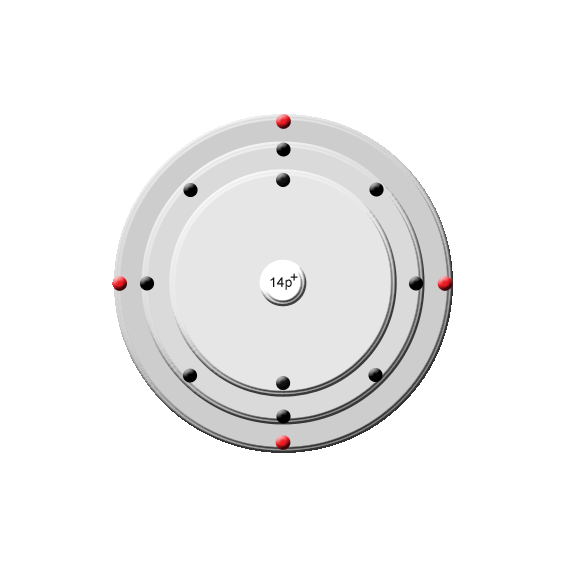 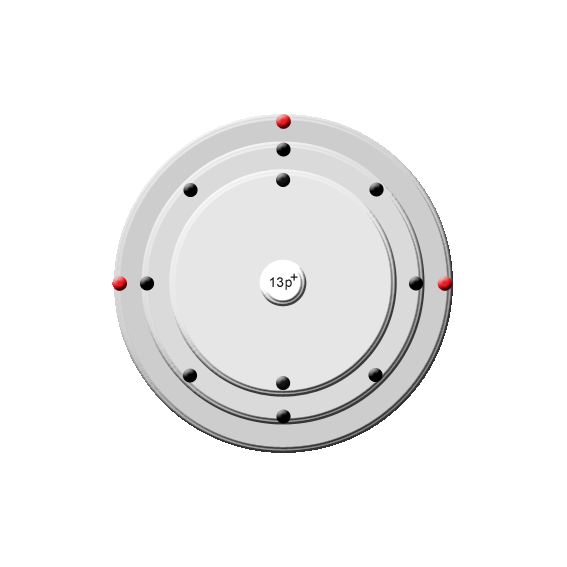 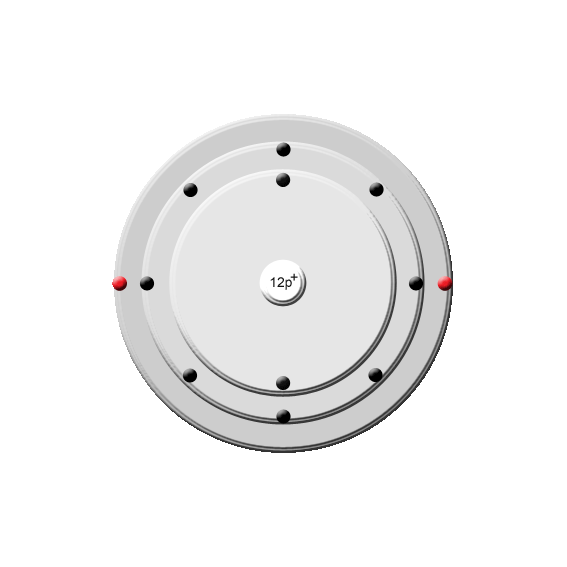 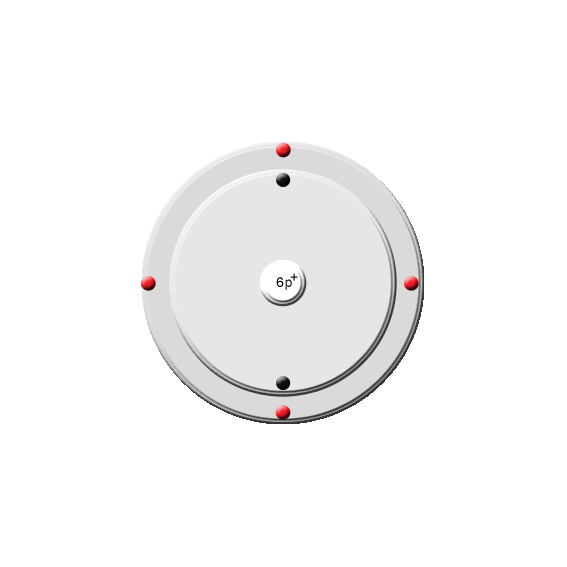 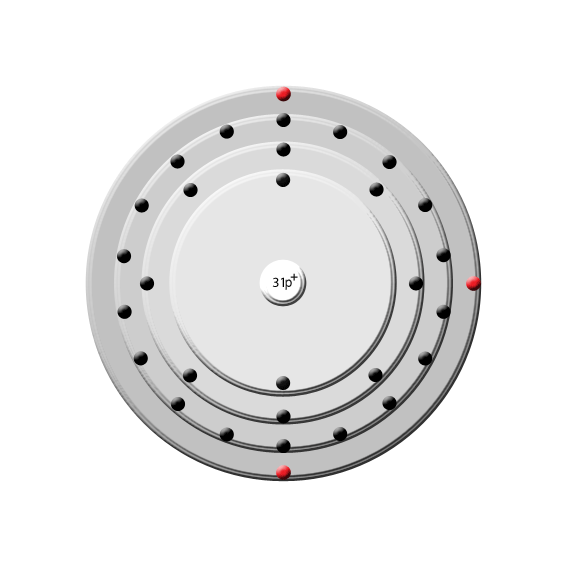 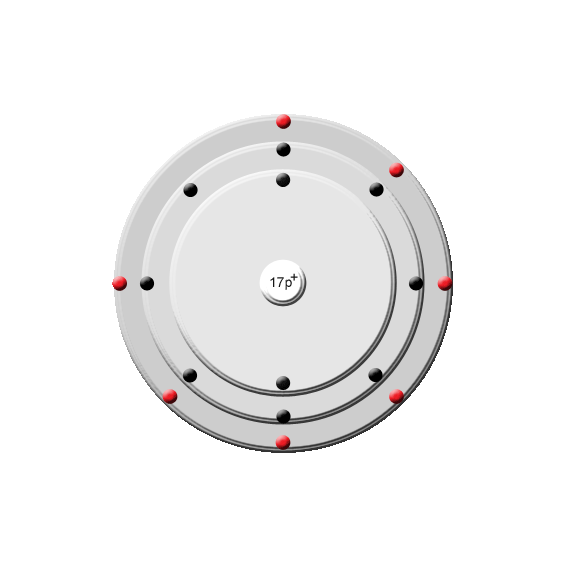 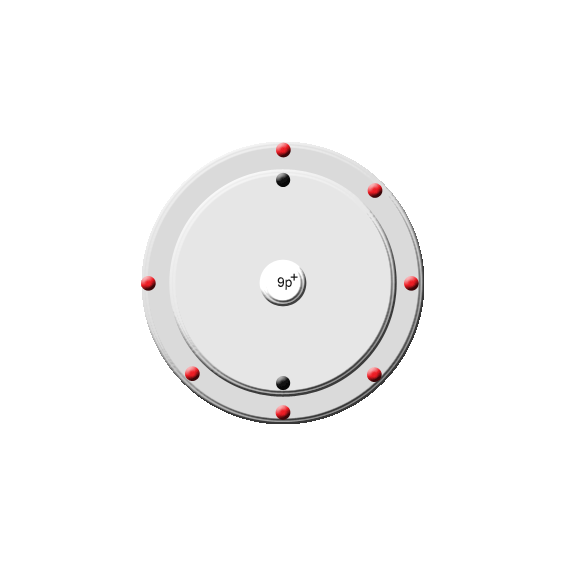 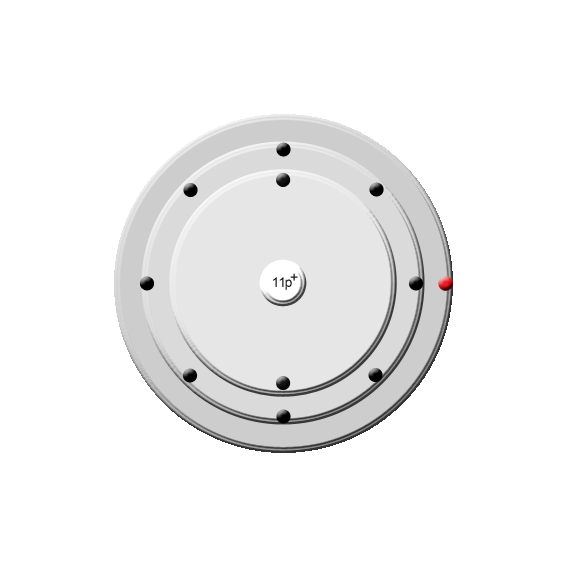 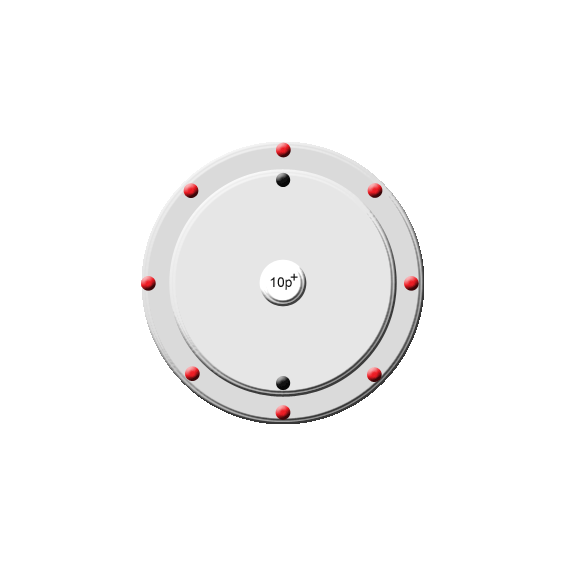 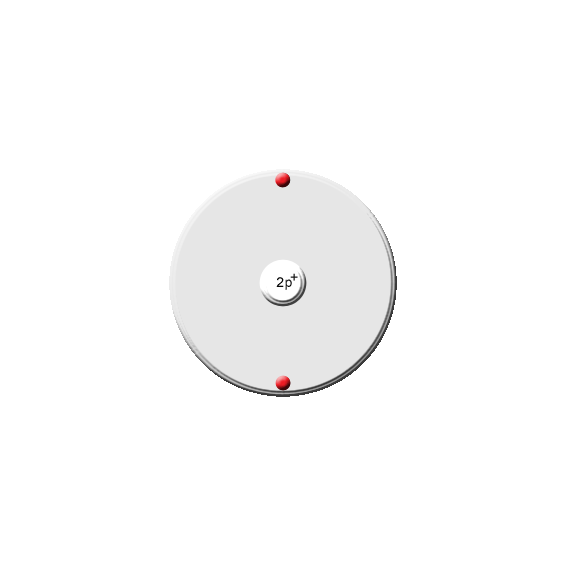 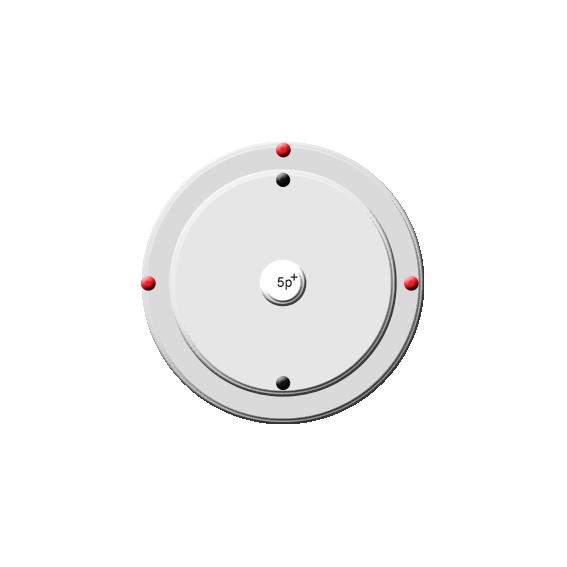 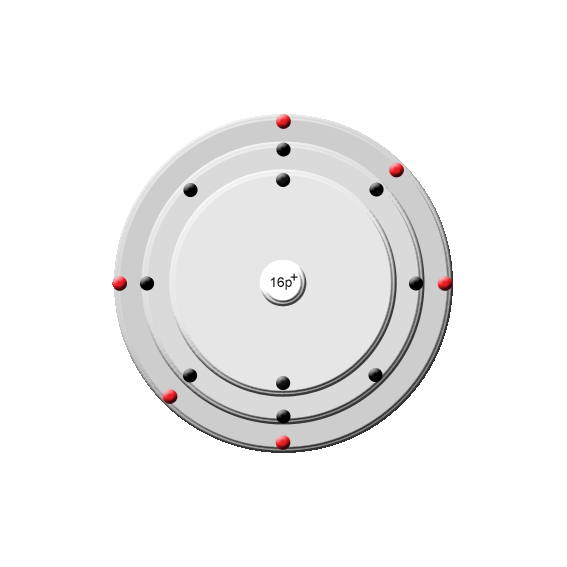 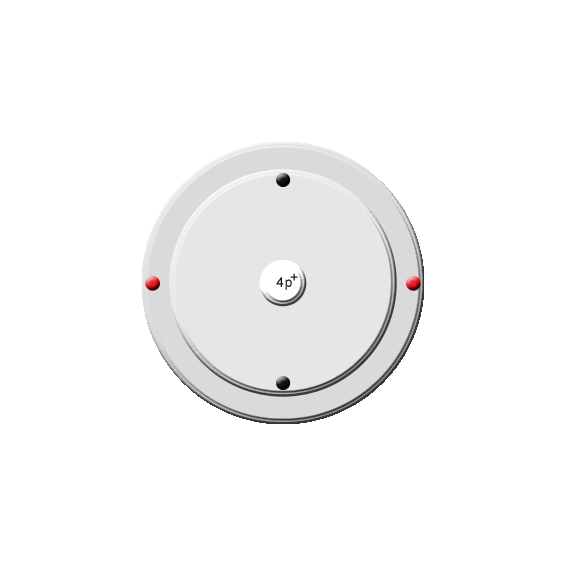 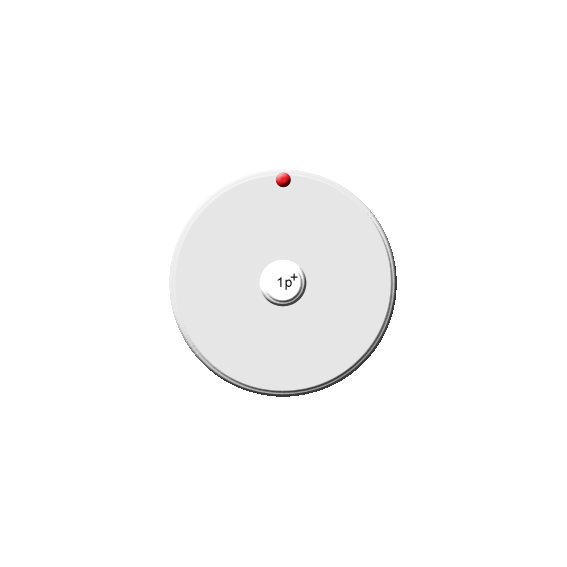 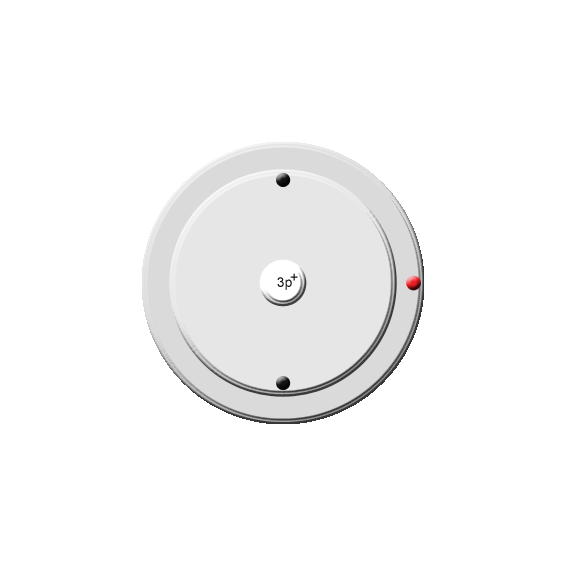 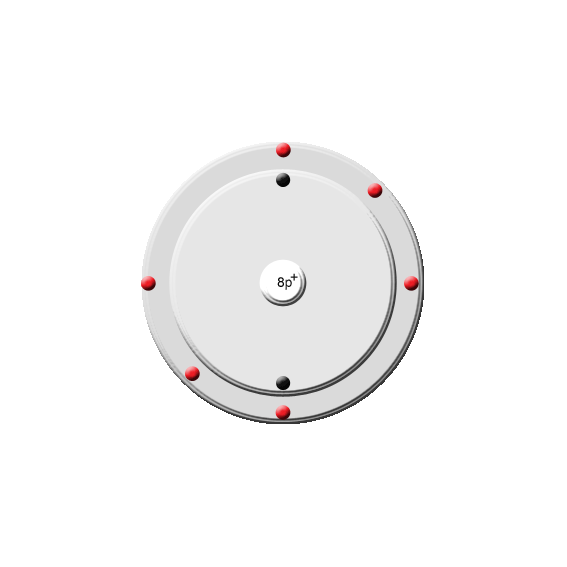 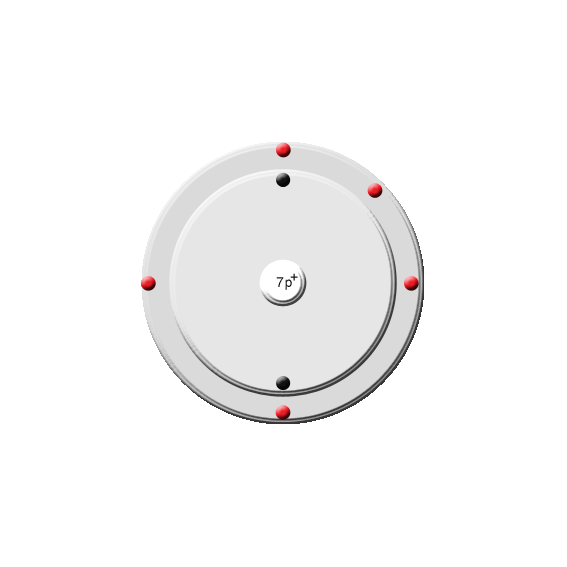 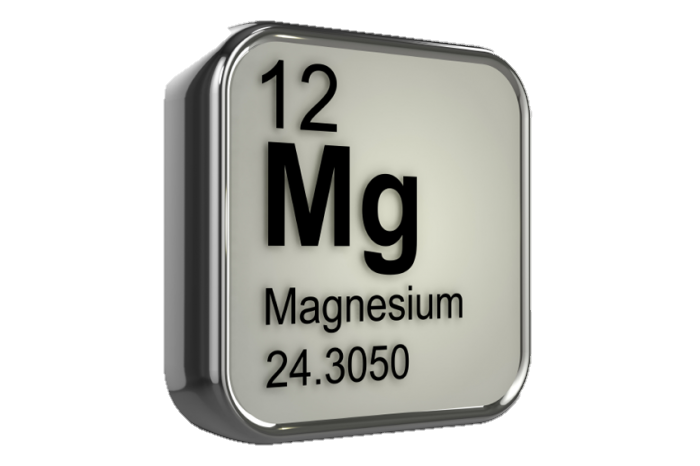 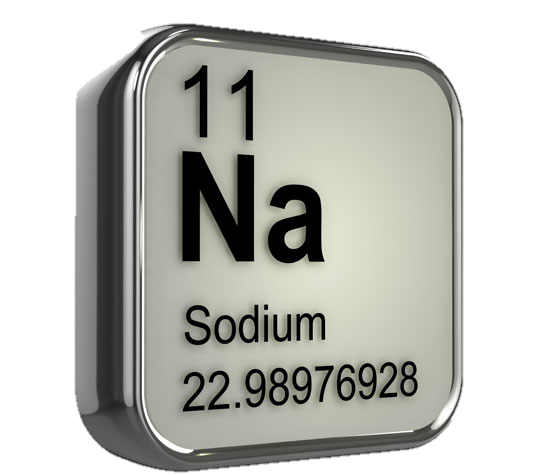 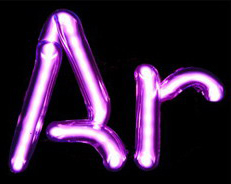 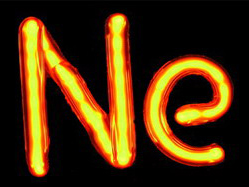 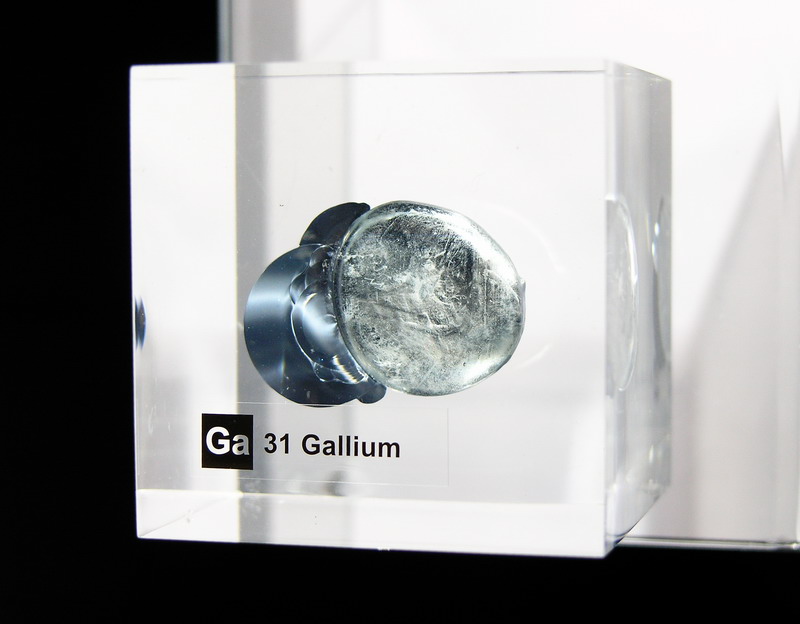 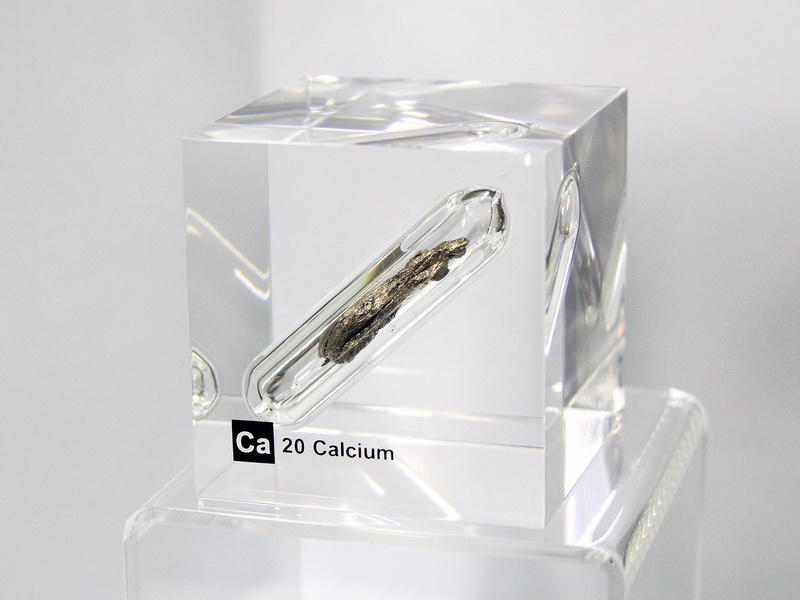 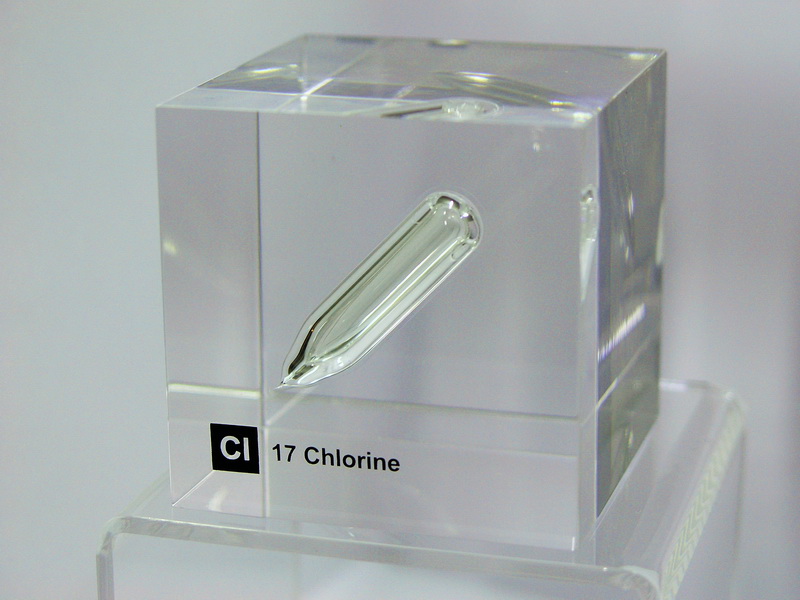 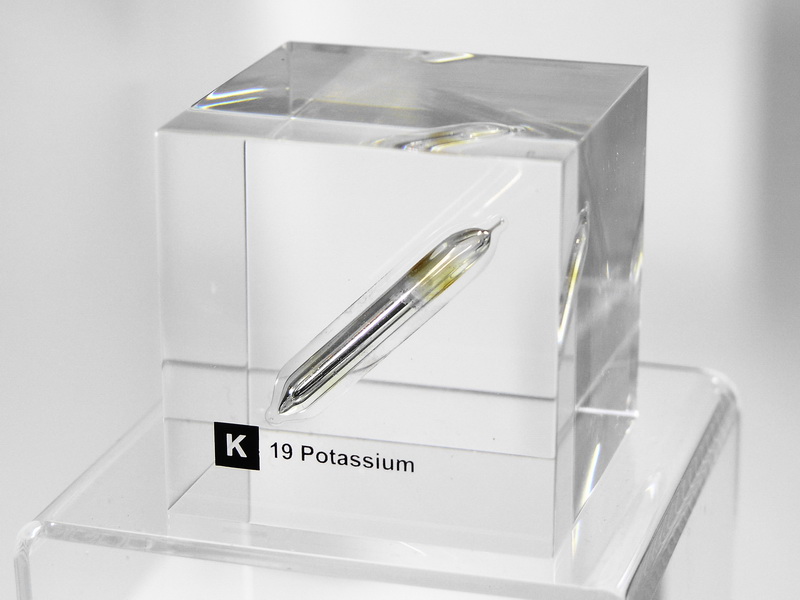 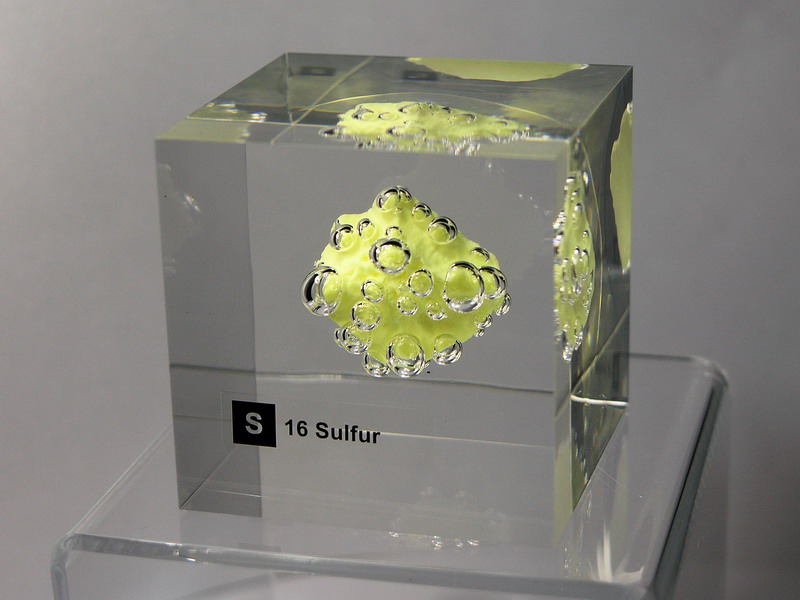 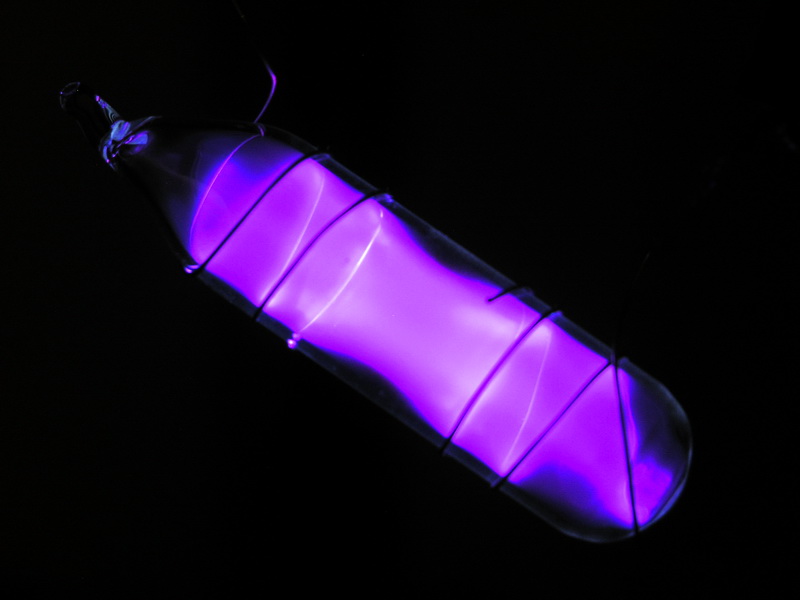 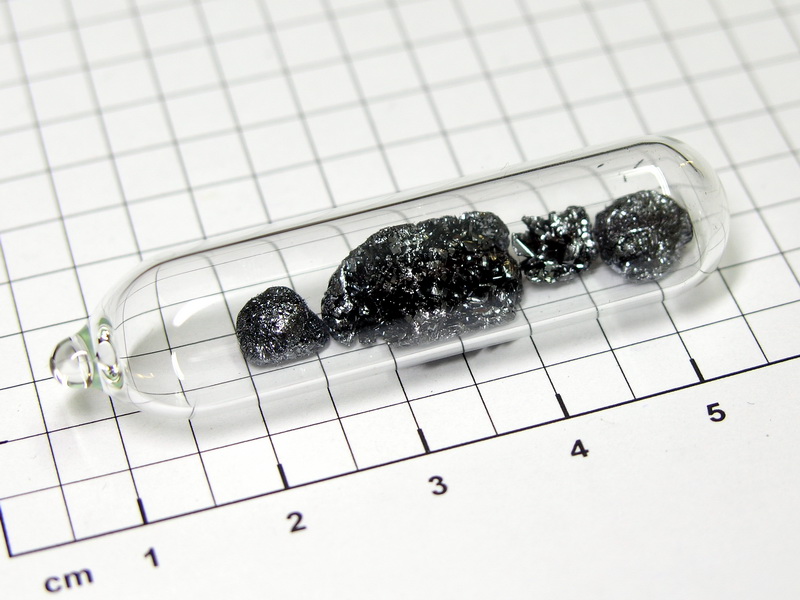 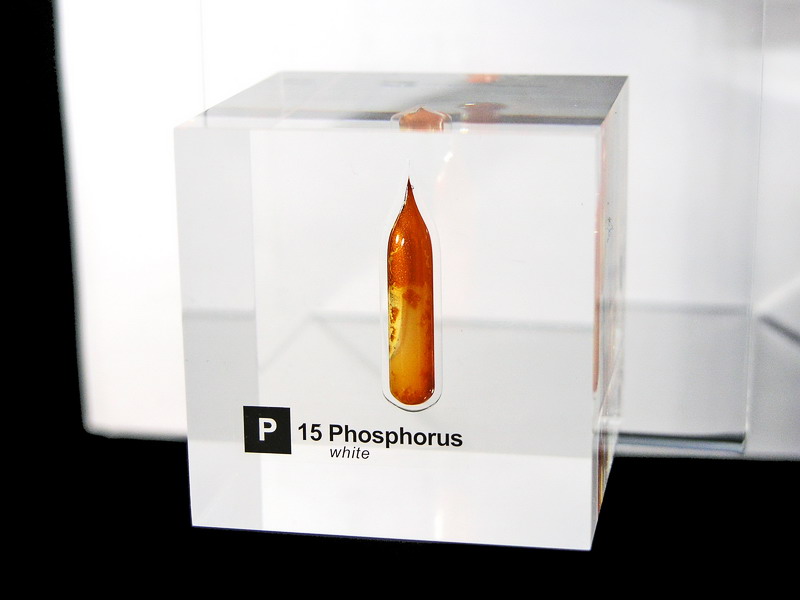 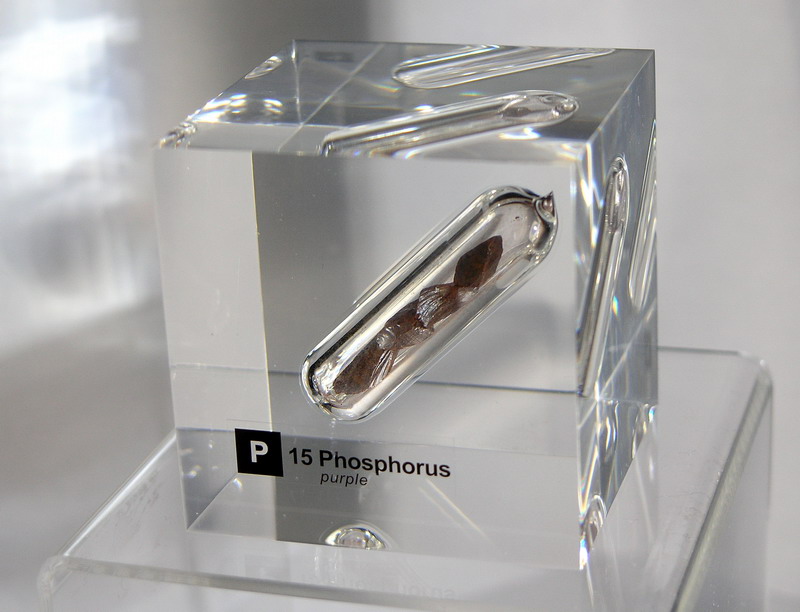 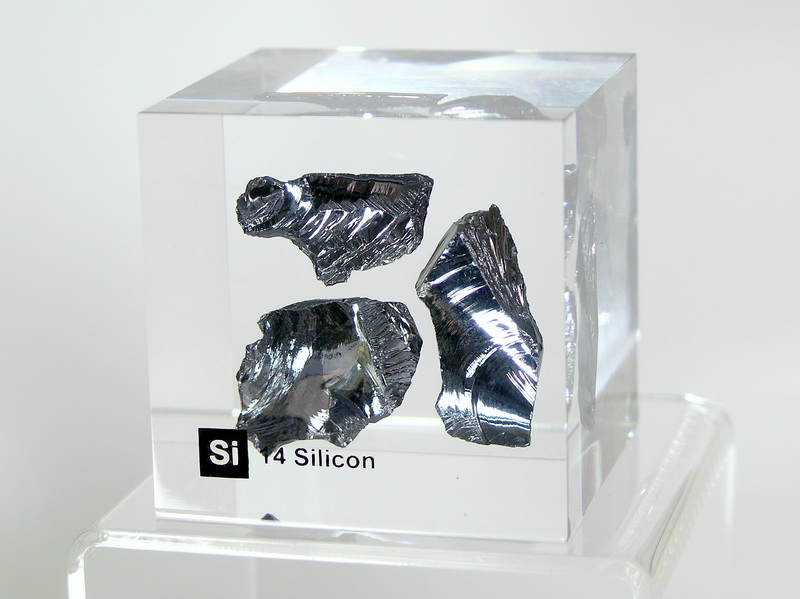 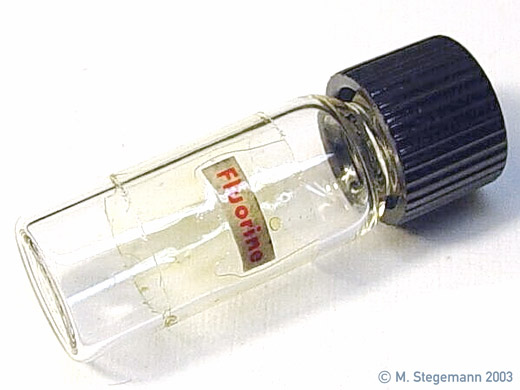 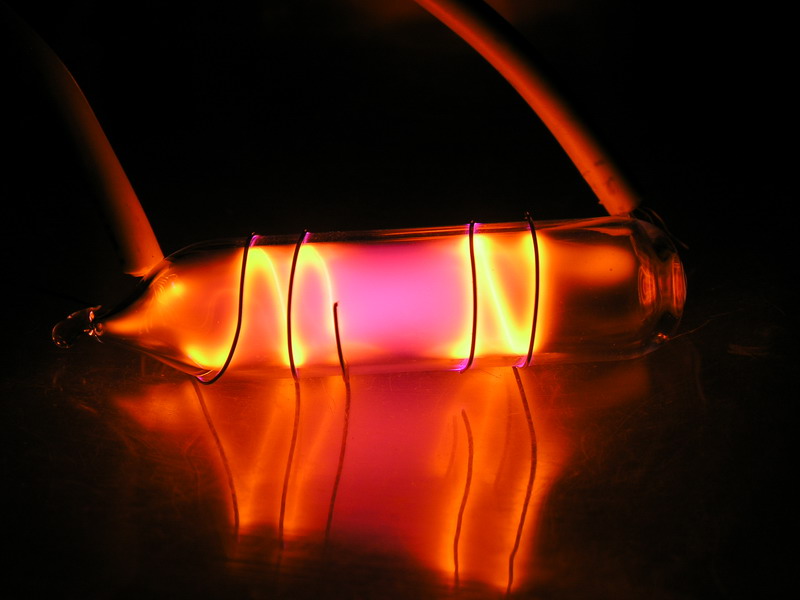 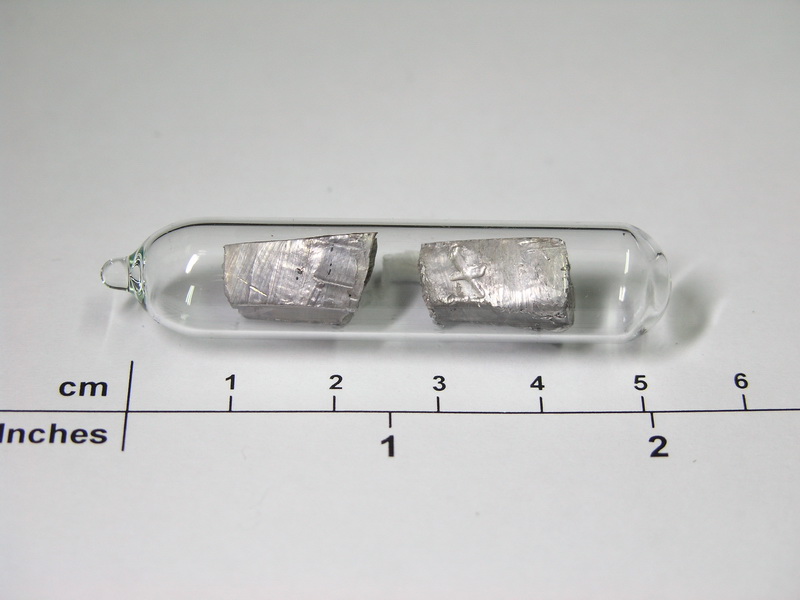 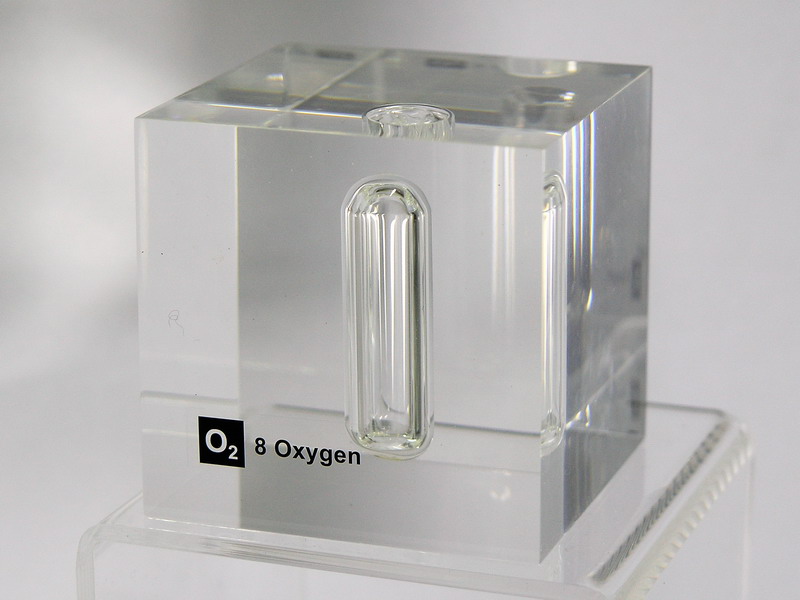 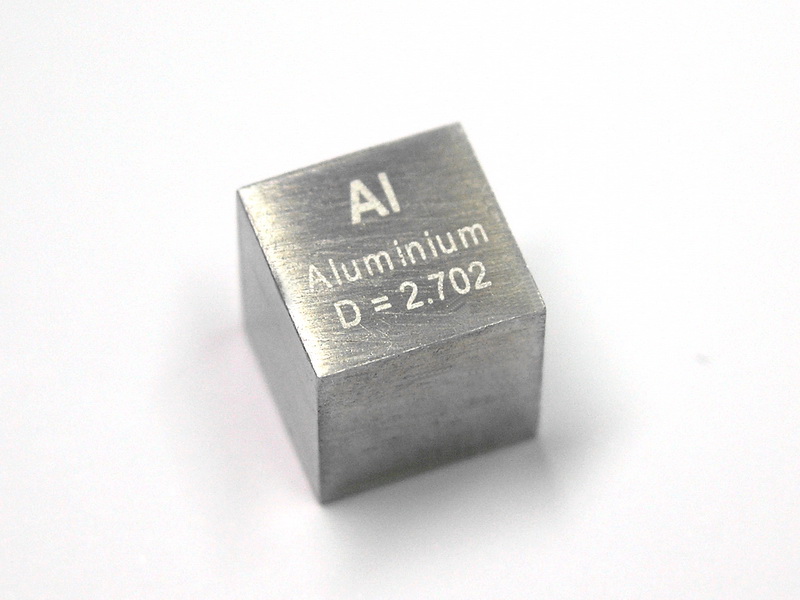 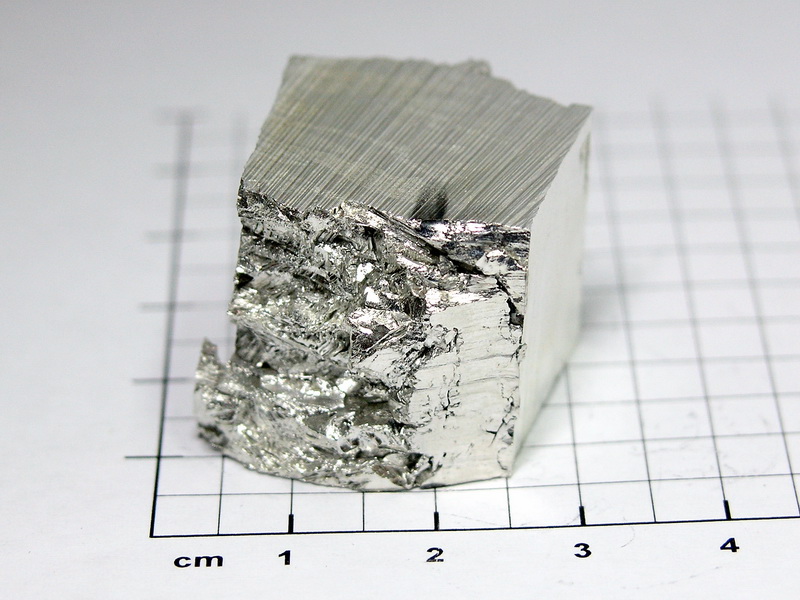 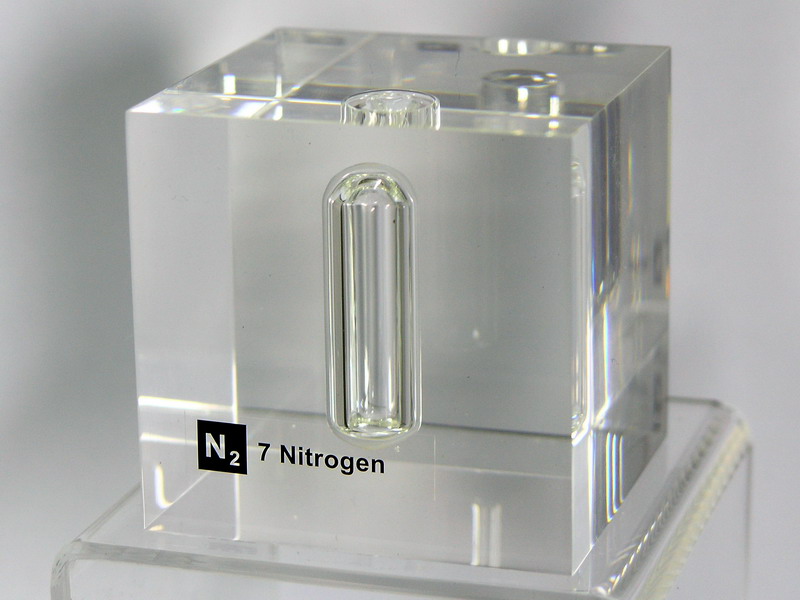 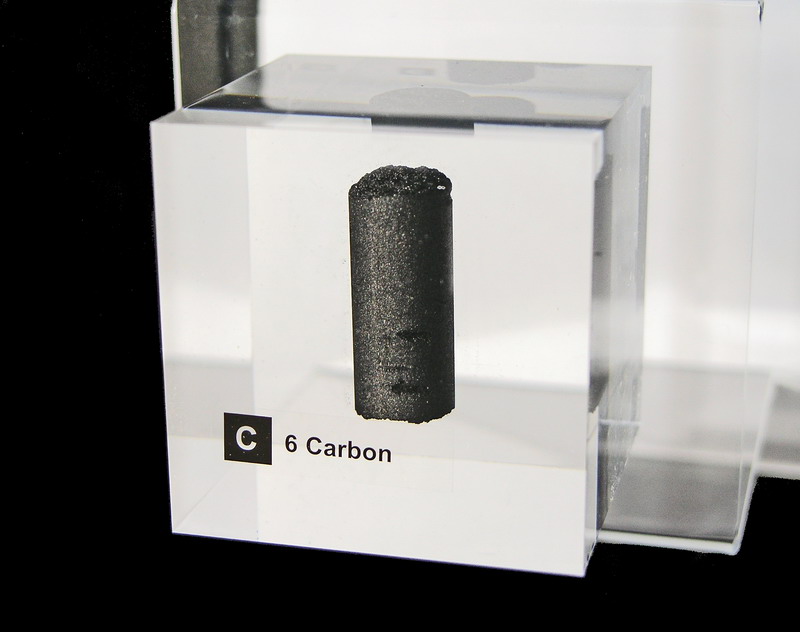 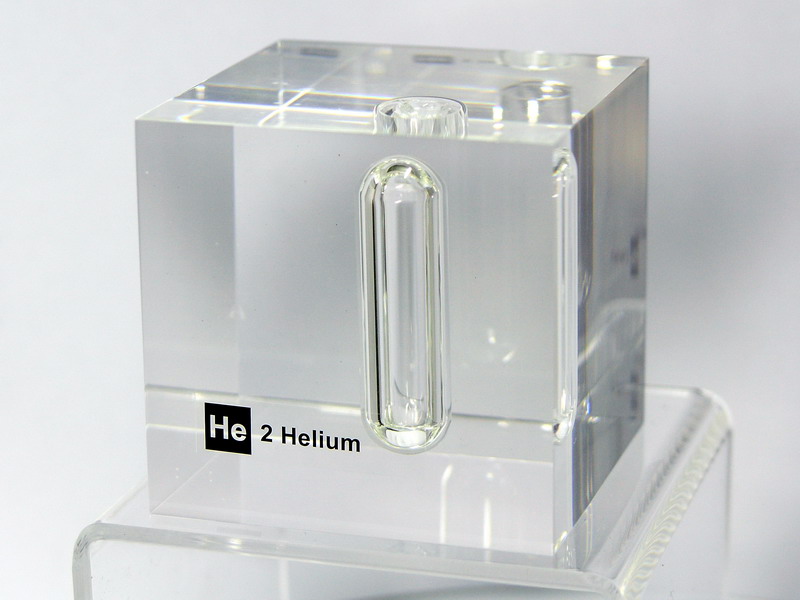 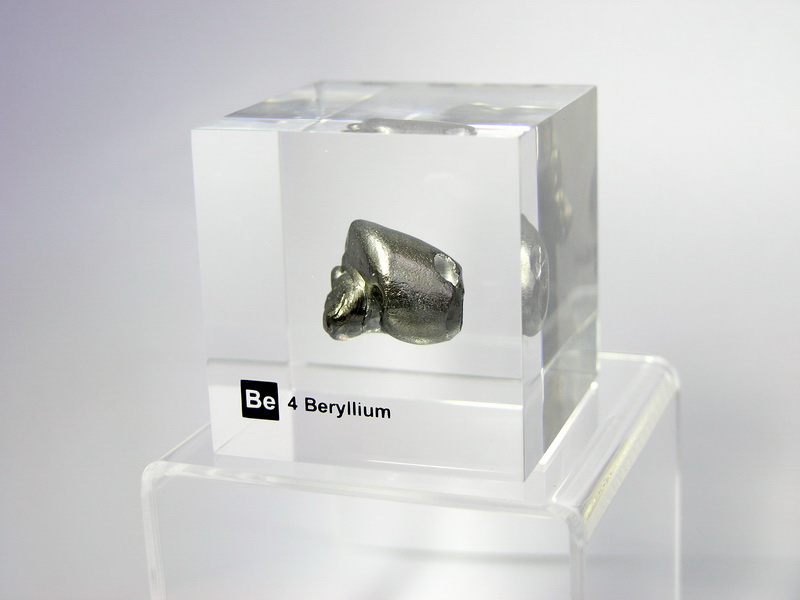 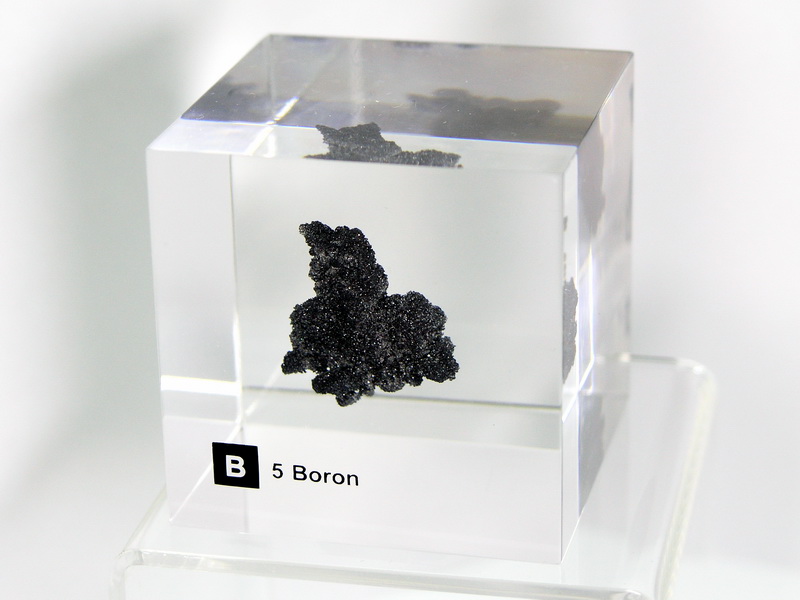 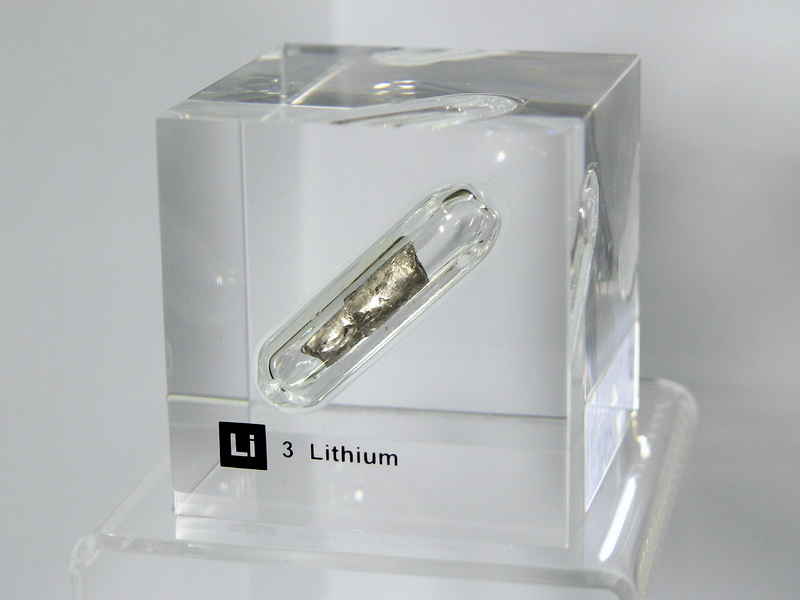 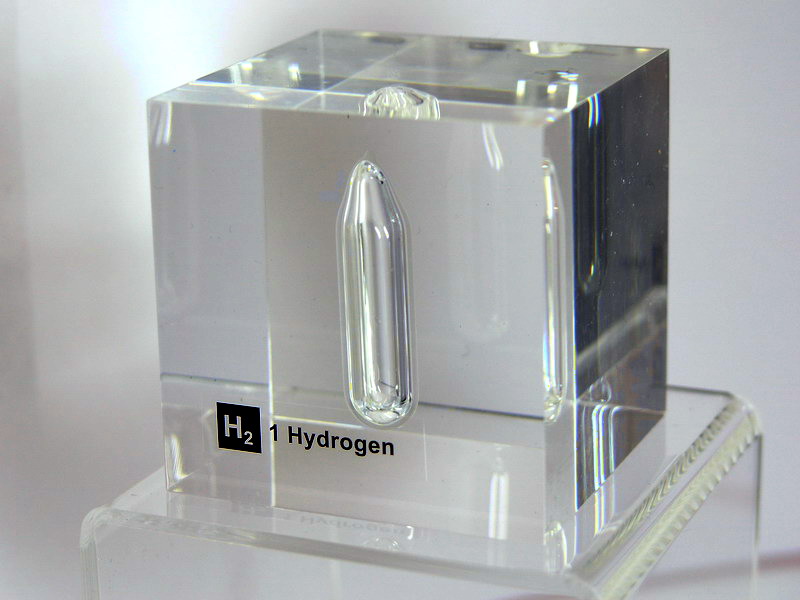 2.1. ΗΛΕΚΤΡΟΝΙΚΗ ΔΟΜΗ ΑΤΟΜΩΝ
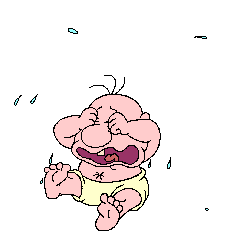 Πρότυπο BOHR
Διαβάζω : σελ. 43-46


Ερωτήσεις : σελ 70-71 : 14 έως 18

Φυλλάδιο: 2.1.3.